WELKOM
VENLO SCHOON - ZWERFAFVAL
Van schoon maken naar schoon houden
Presentatie 18 maart 2016
Voorstellen
Geschiedenis Venlo Schoon (zwerfafval)
2000 – 2012 (gemeente aan zet)
2012 – 2015 (gemeente wacht af)
2015 – 2016 (gemeente stimuleert)
Structurele aanpak
Educatie en coördinatiegroepen zwerfafval
Tips
Toekomst
3
Voorstellen
Dion Nijskens
Brugklas – spreekbeurt Maasafval
Pabo en Milieukunde
Sinds 2000 – Venlo Schoon
Vanaf 2012 – Actieve ZAP’er
4
Geschiedenis - 2000
Start “Venlo Schoon” in 2000:
Gemeente maakt meer schoon.
Gemeente gaat (meer) communiceren.
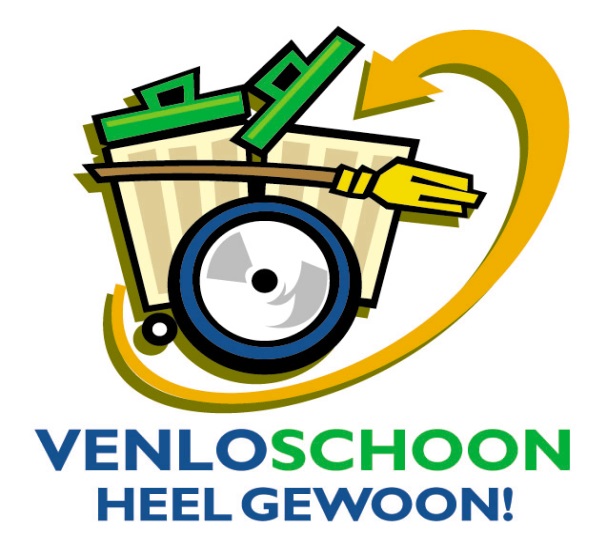 5
Geschiedenis – 2001-2006
2001: slechts 40% van de bewoners was het eens met de stelling: “Venlo is een schone gemeente”. 
Acties: peper- en zoutstel, blikvangers, geveltuinen, aanpak braakliggende terreinen, hondenpaden, etc.
Resultaat acties: 
Finalist schoonste gemeente 2005.
Hoge tevredenheid bewoners 2006.
6
Geschiedenis – 2007 - 2011
Politiek 2006
Beste jongetje van klas is niet nodig. 
Bezuiniging 2007
Resultaat: 
Lagere tevredenheid bewoners (nog zonder veranderingen in het veld!).
Later stijgt de tevredenheid geleidelijk weer.
7
Geschiedenis 2007-2011
8
Geschiedenis - 2012
Bezuinigen en stimuleren eigen verantwoordelijkheid

Bezuinigingen 2012:
€200.000,-/jr op zwerfafvalbestrijding.
€37.000,-/jr door minder afvalbakken 
Van 1700 naar 1400 bakken
9
Geschiedenis - 2012
Gemeente beheert via reclassering en Care+ centra, doorgaande wegen en stationsomgevingen. 
Meer bewoners starten met opruimacties.
Extra inzet 2012: 
Eenvoudig faciliteren van bewoners 
Stimuleren verantwoordelijkheid bedrijven
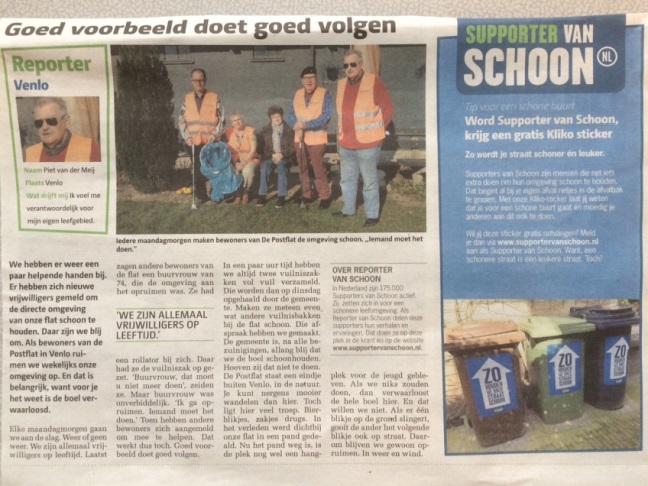 10
Geschiedenis 2012 - 2013
Resultaat:
Eerst lagere beleving,
Daarna weer hogere tevredenheid.
11
Geschiedenis – 2013/2014
2014: er komt een landelijk budget voor de extra aanpak van zwerfafval beschikbaar. 
1,19 euro per persoon per jaar. 
Gemeente Venlo wil dit vooral investeren in bewonersparticipatie en het betrekken van verenigingen en scholen.
12
Geschiedenis – 2013/2014
Provinciaal 
Schone Maas Limburg - vergoeding
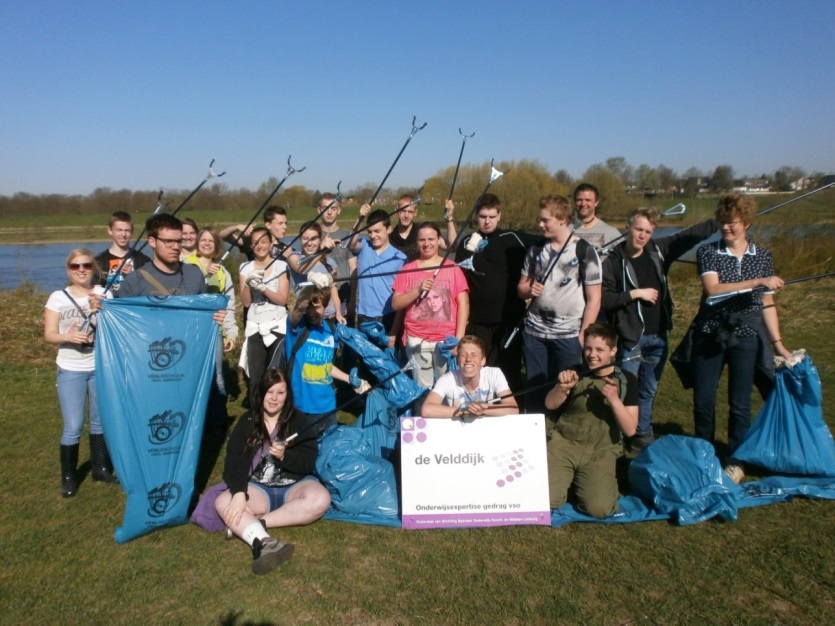 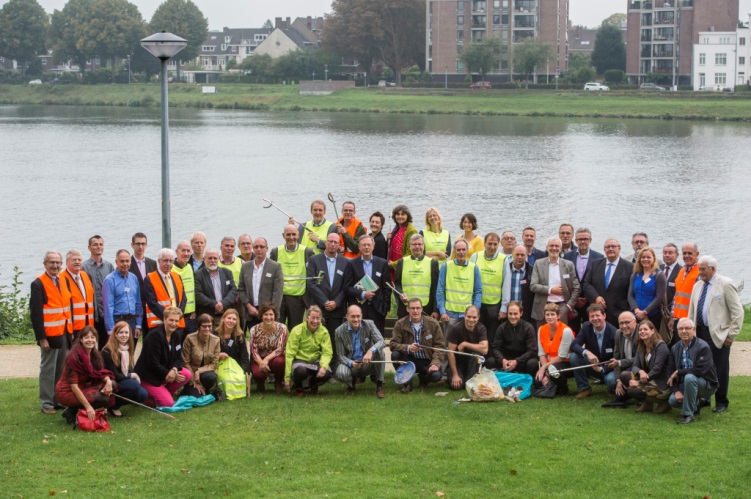 13
Geschiedenis 2013/2014
Lokaal
Aanpak bijplaatsingen
‘Snoeproute’ Valuas – vergoeding voor lln.
Vereniging maakt schoon op industrieterrein
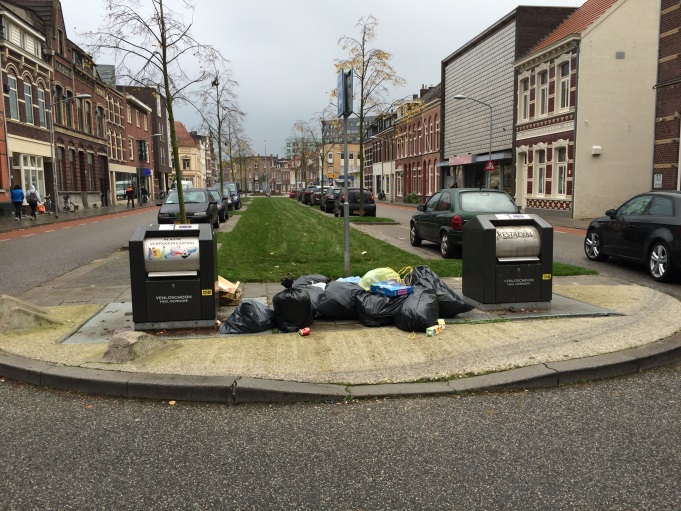 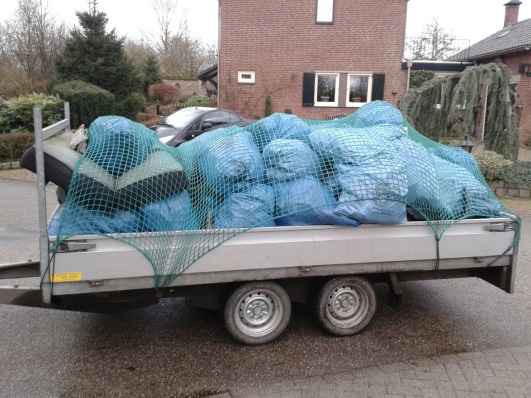 14
Geschiedenis - 2015
Motie zwerfafval
Het moet overal schoon zijn!
Ook anonieme gebieden reinigen
Participatie nog actiever stimuleren
Burgerinitiatieven in zonnetje zetten
Rijkswaterstaat benaderen
Budget geheel gebruiken
15
Educatie basisscholen
Structurele aanpak
Opvoeden
Schoonhouden
16
Coördinatiegroepen
Waarom?
Structurele aanpak – geen losse projectjes
Opvoeden kunnen we niet alleen
Bewoners kennen de wijk het beste
Waar zijn problemen?
Wanneer zijn er problemen?
Wie veroorzaakt de problemen?
Wie kan meehelpen bij oplossing?
17
Coördinatiegroepen
Hoe?
Stad opdelen in postcodegebieden
€100.000 van €120.000 naar wijken
Budget -> inwoners + hectares
18
Coördinatiegroepen
19
Coördinatiegroepen
Methode
Begin! En begin klein bij bestaande groepen
Kijk of het werkt
Toon successen
Ga dan verder
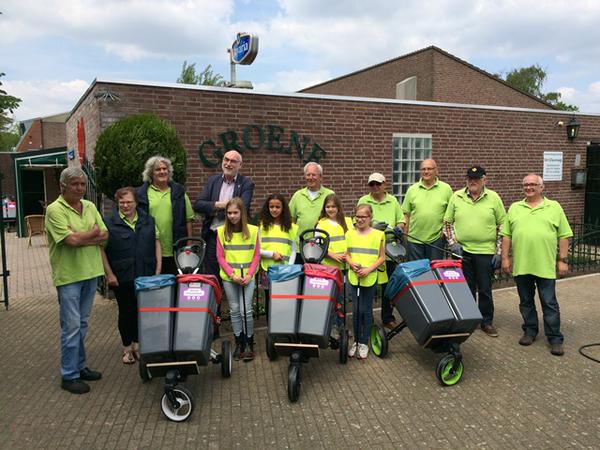 20
Coördinatiegroepen
Methode
Breng groepen samen – Velden Samen Schoon
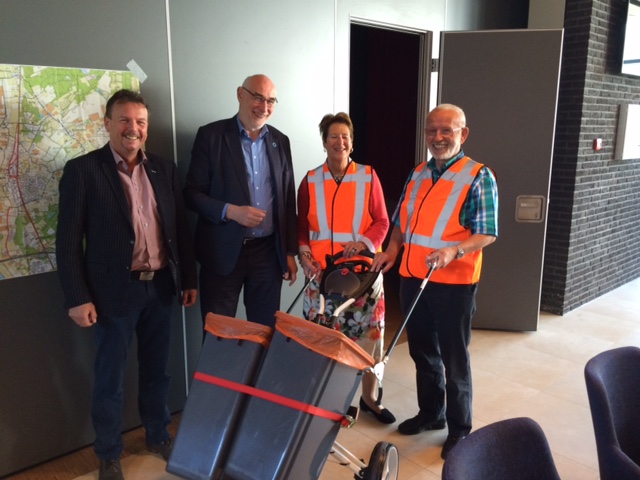 21
Coördinatiegroepen
Methode
Stimuleer / faciliteer: B.O.V. en Molenbossen
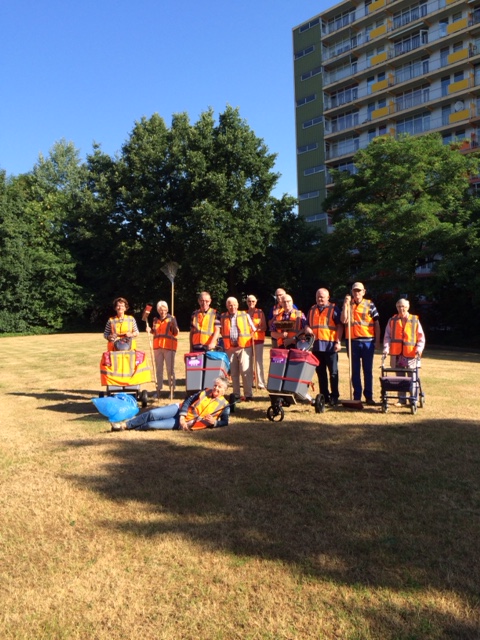 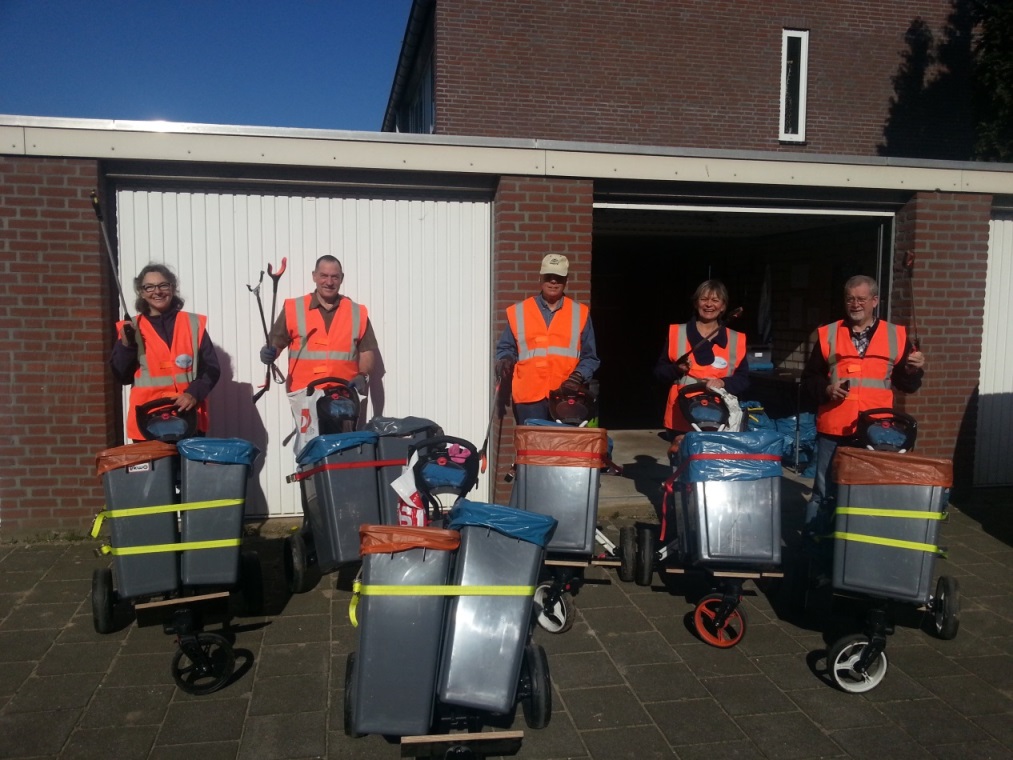 22
Coördinatiegroepen
Methode
Geef verantwoordelijkheid en vertrouwen
Wat helpt jullie het meest?
Leg het belang bij de bewoners
Hoe schoner, hoe makkelijker het geld wordt verdiend!
Haal angels weg
Fietskar, opslagruimte, AZC, Communicatie, …
23
Coördinatiegroepen
Methode
Hou het simpel:
Contactgegevens
Welke acties?
Hoe besteden geld?
Evaluatie achteraf
24
Coördinatiegroepen
Resultaten
25
Coördinatiegroepen
Verschillende aanpakken
Alleen buitengebied - hele gebied
Alleen bewoners en/of met verenigingen
1 vereniging of veel verenigingen
Geld naar 1 wijkdoel
26
Coördinatiegroepen
Toekomst
Overal coördinatiegroepen
Maasproject integreren (structureel)
Samenwerken
Van elkaar leren
Samen communiceren
Samen aanpakken
Meer culturen betrekken
27
Tips voor coördinatiegroepen
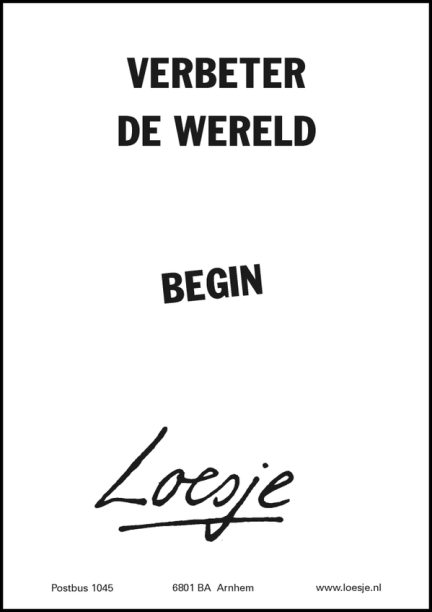 Vrijwilligersbijeenkomst
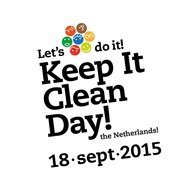 28
Tip 1: Geef het goede voorbeeld…
29
Tip 2: …Maar doe niet alles zelf
Werk samen. Betrek zoveel mogelijk bewoners, bedrijven, medewerkers, scholen, verenigingen, …
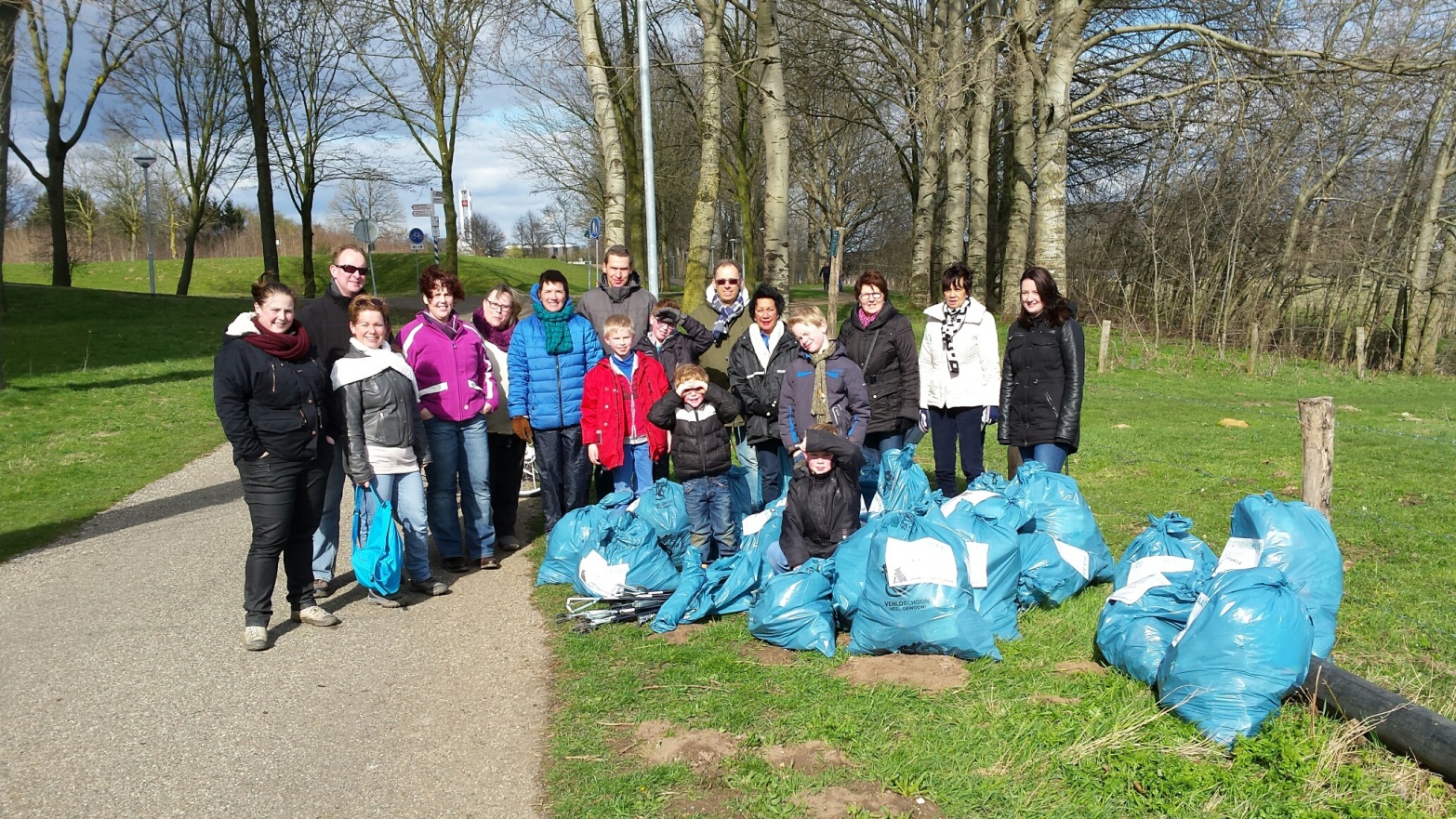 30
Tip 3: Spreek doelgroepen aan
Zwerfafval is meer dan alleen een ‘schoon’probleem.

A. Grondstoffenprobleem;
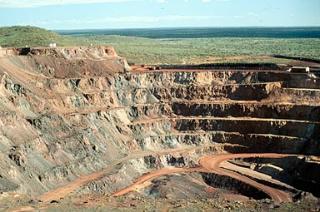 31
Tip 3: Spreek doelgroepen aan
B. ‘Plastic soep’-probleem;
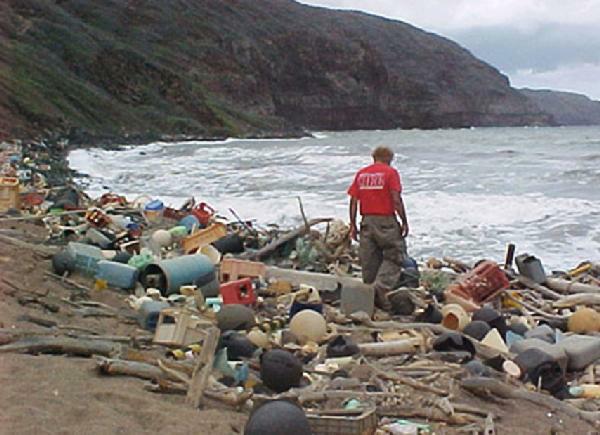 32
Tip 3: Spreek doelgroepen aan
C. Dierenleedprobleem;
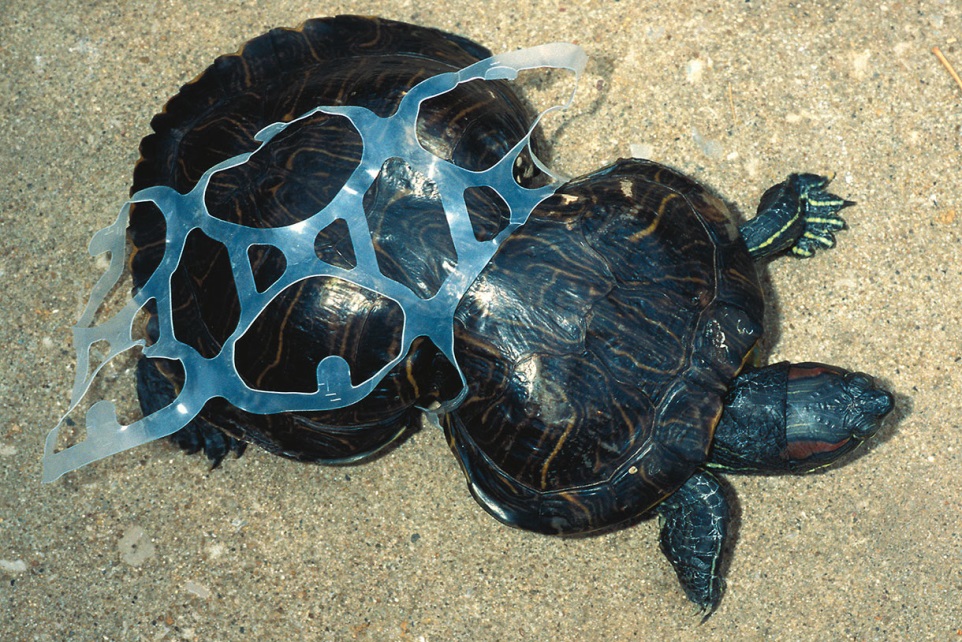 33
Tip 3: Spreek doelgroepen aan
D. Praktisch problemen: 
Lekke banden
Slechte kwaliteit bermmaaisel
Verstopping kolken
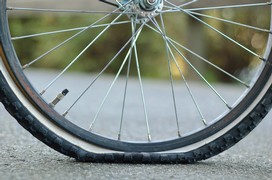 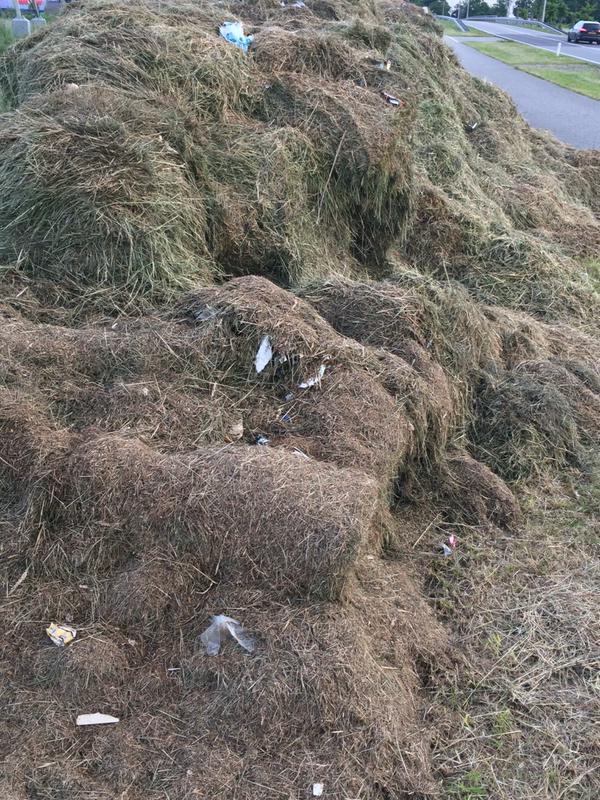 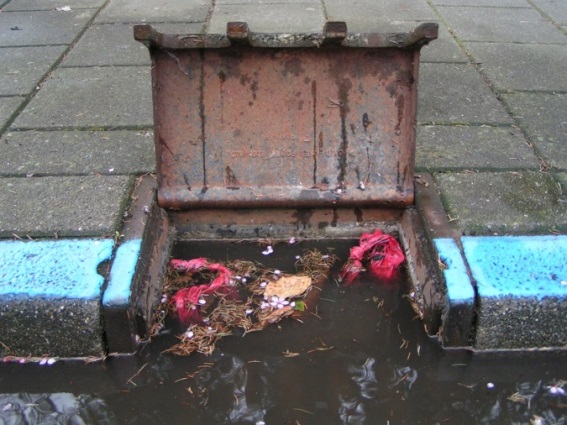 34
Tip 4: Werk aan preventie
Maak mensen bewust van onbewuste vervuiling: 
Ballonnen
Vuurballonnen
Vuurwerk
Evenementen 
Papier aan straat
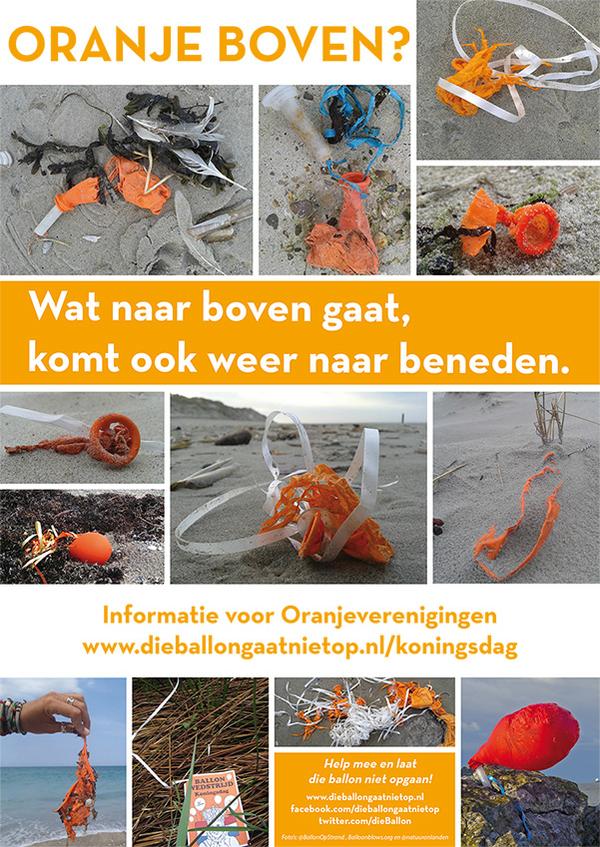 35
Tip 5: Vraag niet teveel
Hou je eigen stoep schoon
Spreek je eigen gezin / vrienden aan
Ruim iedere dag één stuk zwerfafval op
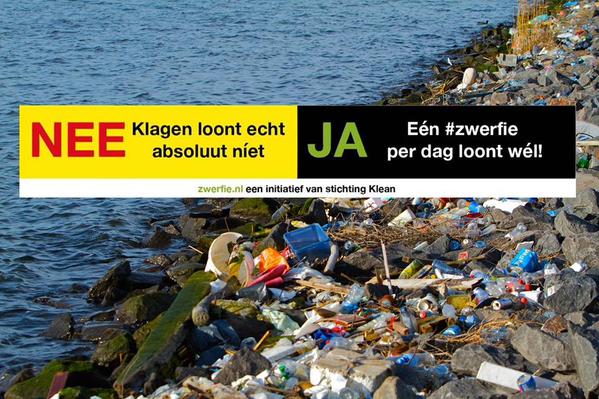 36
Tip 6: Vertel het gewenste gedrag
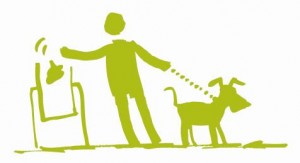 37
Tip 7: Laat zien hoe je makkelijk op kunt ruimen
Grijpstok
Eigen container
Afvalbak
Golfkar
Opschoonfiets
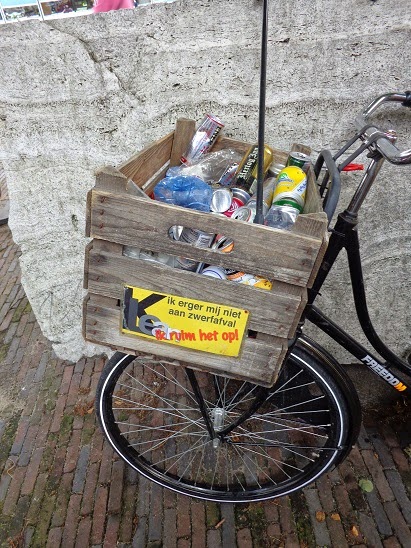 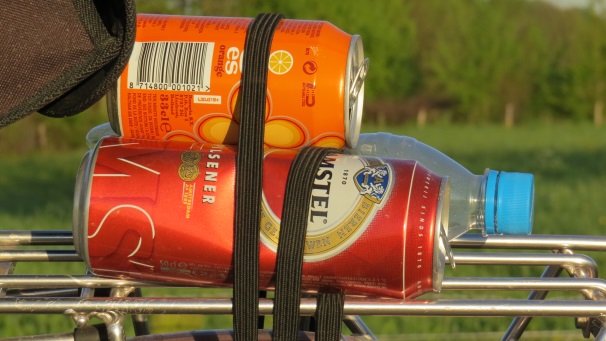 38
Tip 8: Maak gebruik van ondersteuningsmogelijkheden
Grijpstok
Afvalbak
Golfkar
39
Tip 9: Laat zien dat veel mensen meedoen
Beach Cleanup Tour
Nederland Schoon
Schone Maas
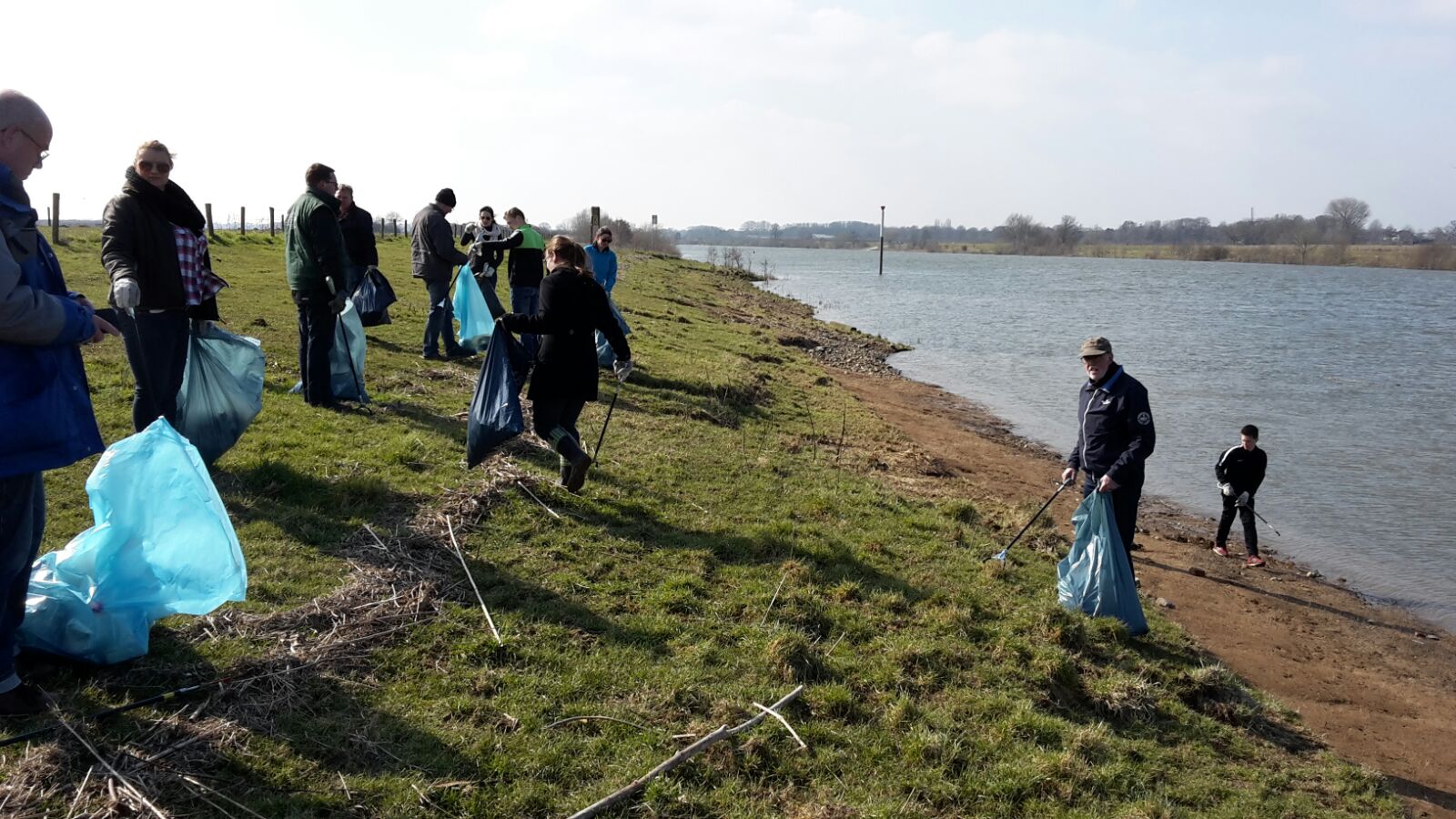 40
Tip 10: Maak opruimen leuk
Trashhunter 
Liever belonen dan straffen
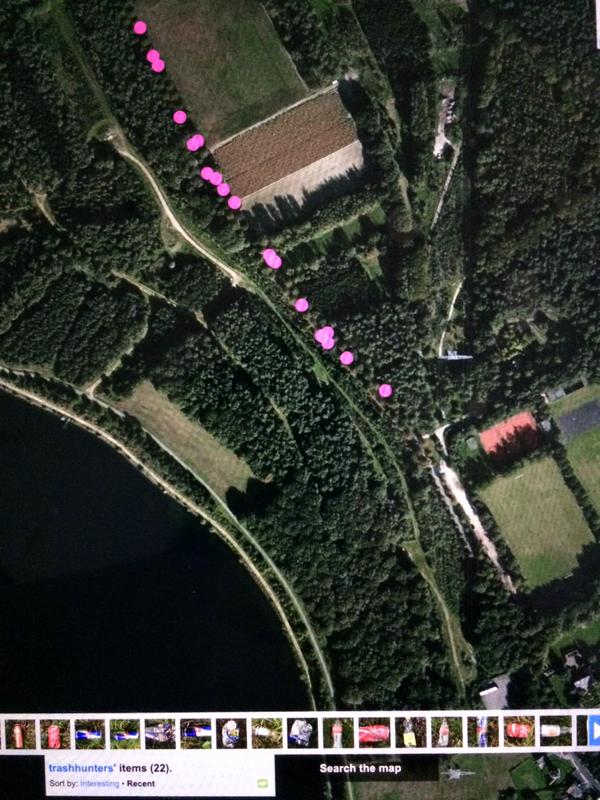 41
Tip 11: Stimuleer ‘afval’ scheiden
Afvalbakken zijn dan minder snel vol.
Meer hergebruik.
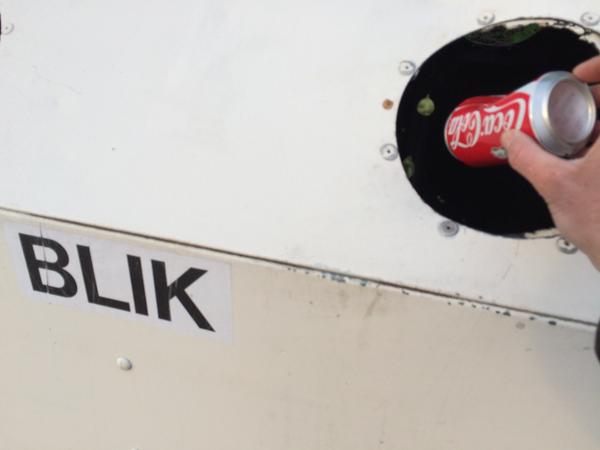 42
Tip 12: Adopteer een afvalbak
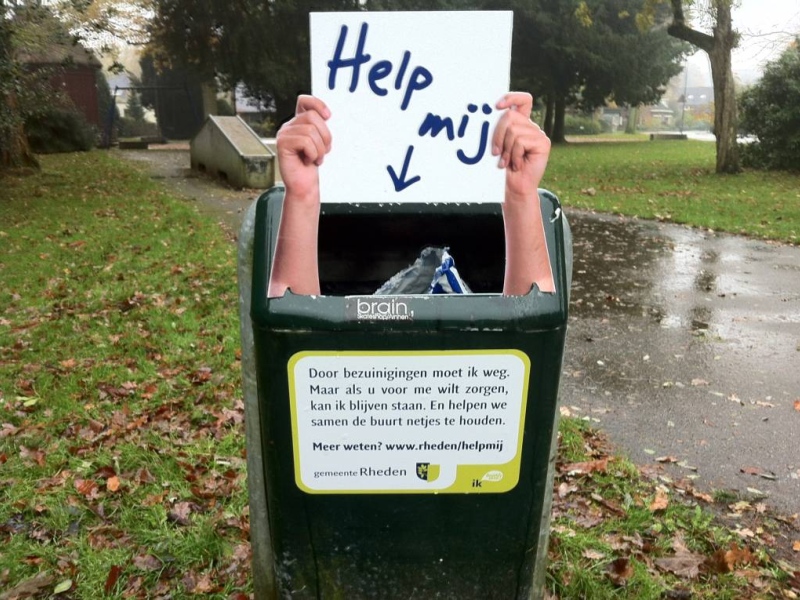 43
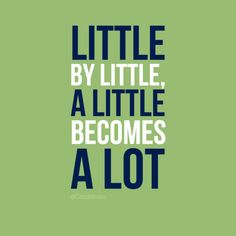 44
Tip: wordt een actieve ZAP’er
Ervaar zelf:
Wat kom je tegen in het veld?
Flesjes!
BBQ’s
Dumpingen
Slakken in bierblikken
Carn’afval
Glas
Hondenpoepzakjes
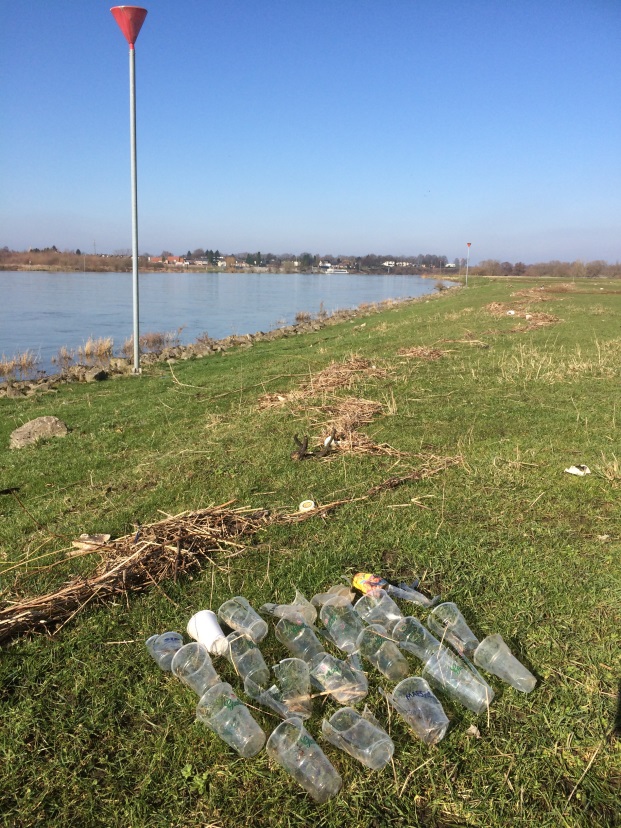 45
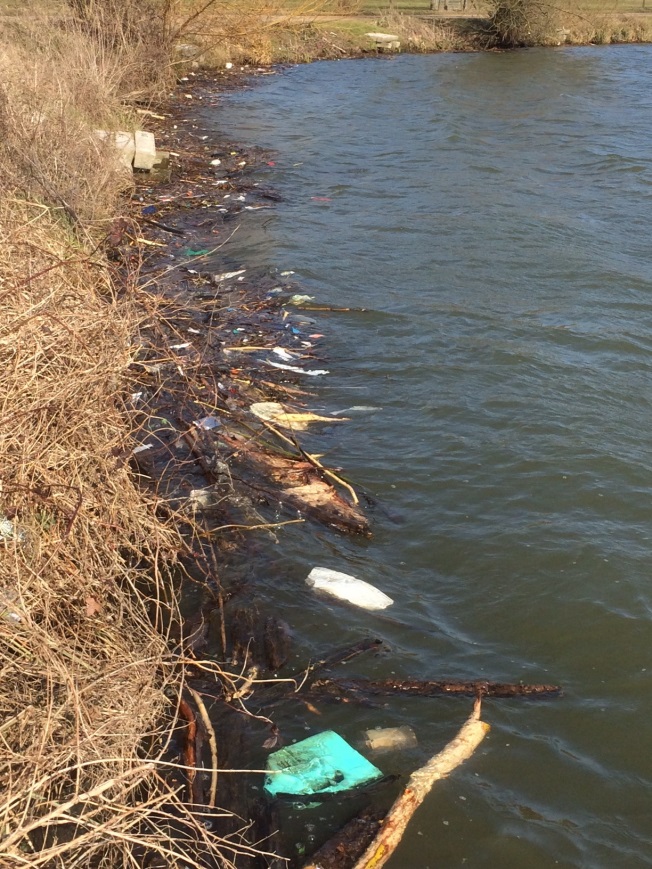 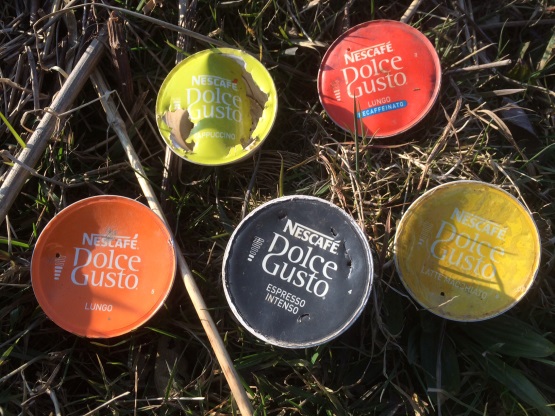 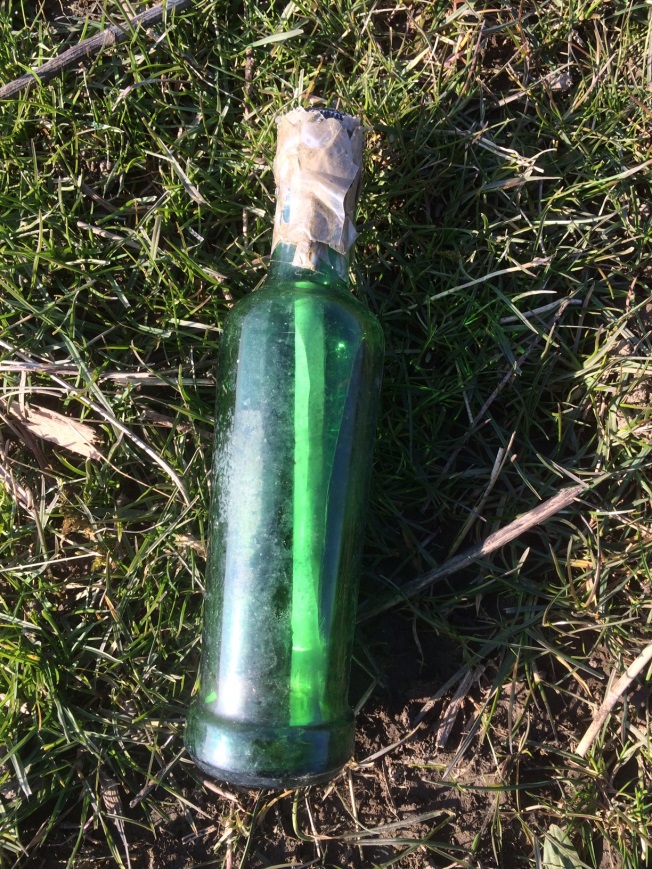 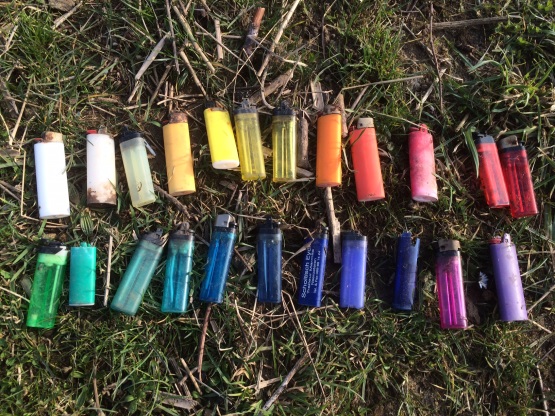 46
Tip: wordt een actieve ZAP‘er
Ervaar zelf: 
Wat werkt? 
Hoe wil jij gefaciliteerd worden?
Hoe kunnen landelijke / andere organisaties ons helpen? 

STATIEGELD!
Chauffeurs, passanten, toeristen, …
47
Toekomst
Van schoon maken naar schoon houden.
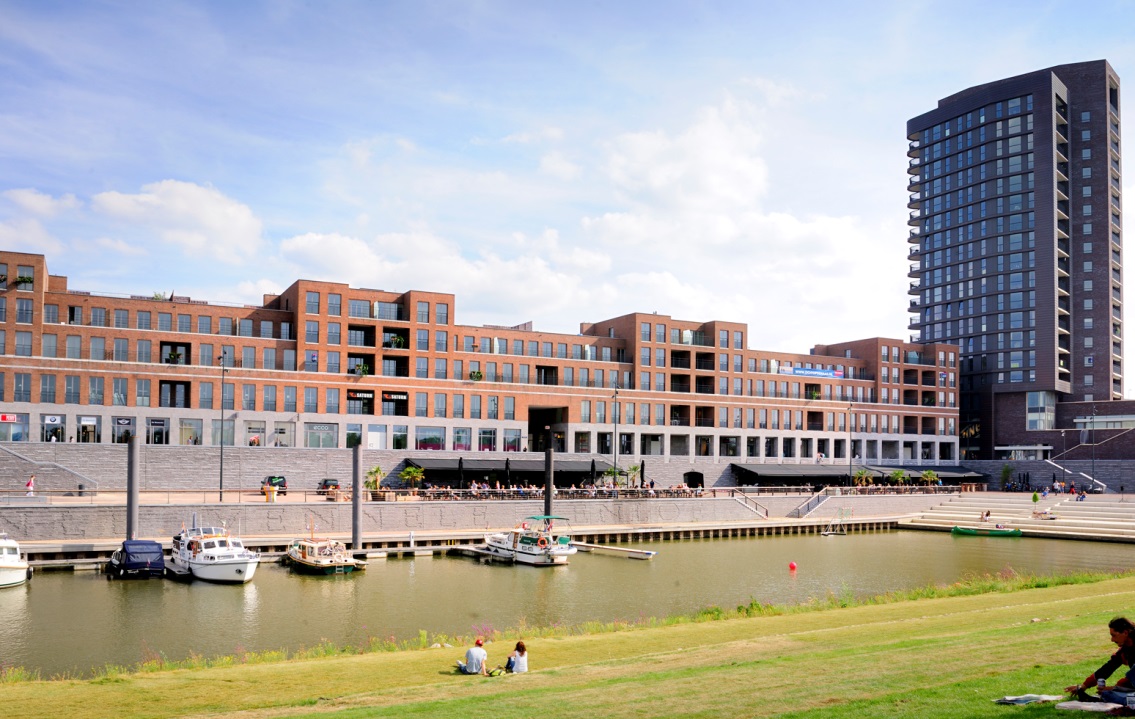 48